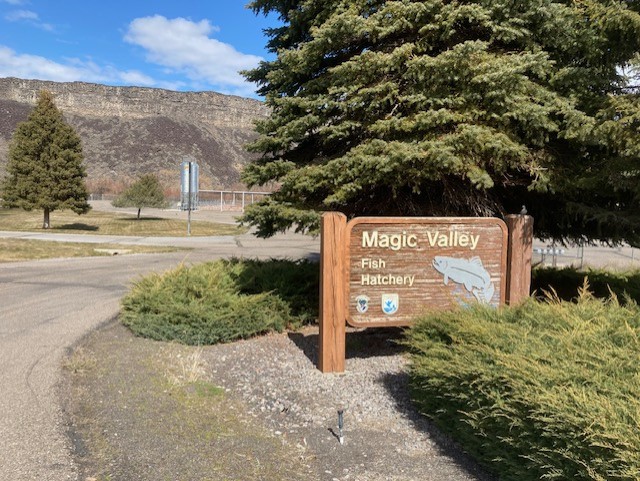 2024 LSRCP Annual Meeting
Current Staff
Hatchery Manager – John Rankin
Hatchery Assistant Manager – Steve Kammeyer
Fish Culturist – Wade Symons
[Speaker Notes: 92 years experience]
Current Production Goals
Current issues/bottlenecks
Recent Projects
Presentation Summary
Hatchery Capacities and Production Goals
32 – 200ft concrete raceways. Currently only using 25.
Flow – 74cfs. Water right is for 120cfs.
Current production goal is 1.55 million - 8.5” smolts. Originally hatchery was able to raise 2 million smolts.
868,000 USRB’s – Pahsimeroi Hatchery and Yankee Fork.
682,000 SAW A’s – Little Salmon River and Sawtooth Hatchery.                                                           
62,000 fish/raceway (D.I. = .33, F.I. = 1.2).
Adult return goal of 11,660 fish above Lower Granite Dam.
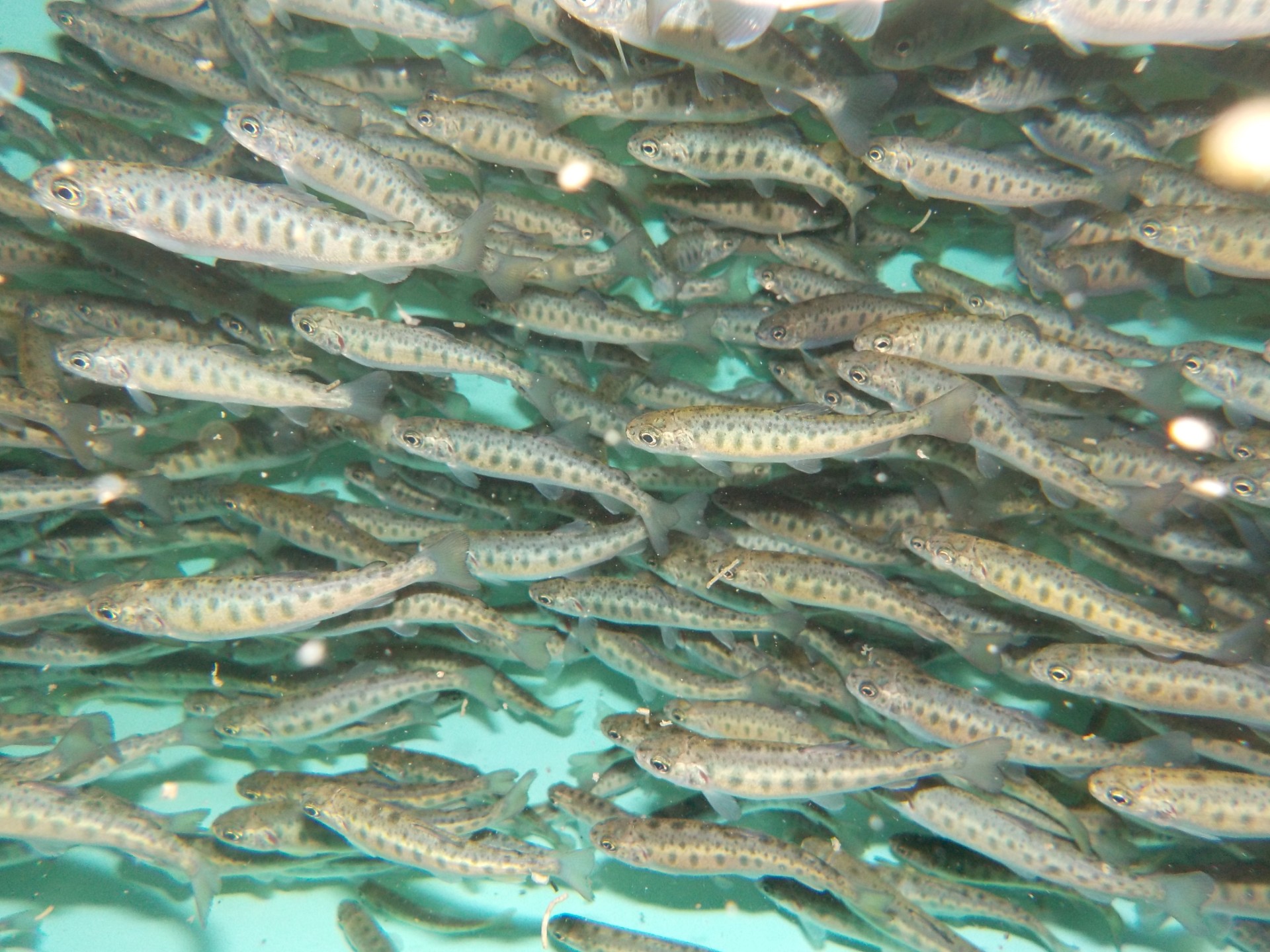 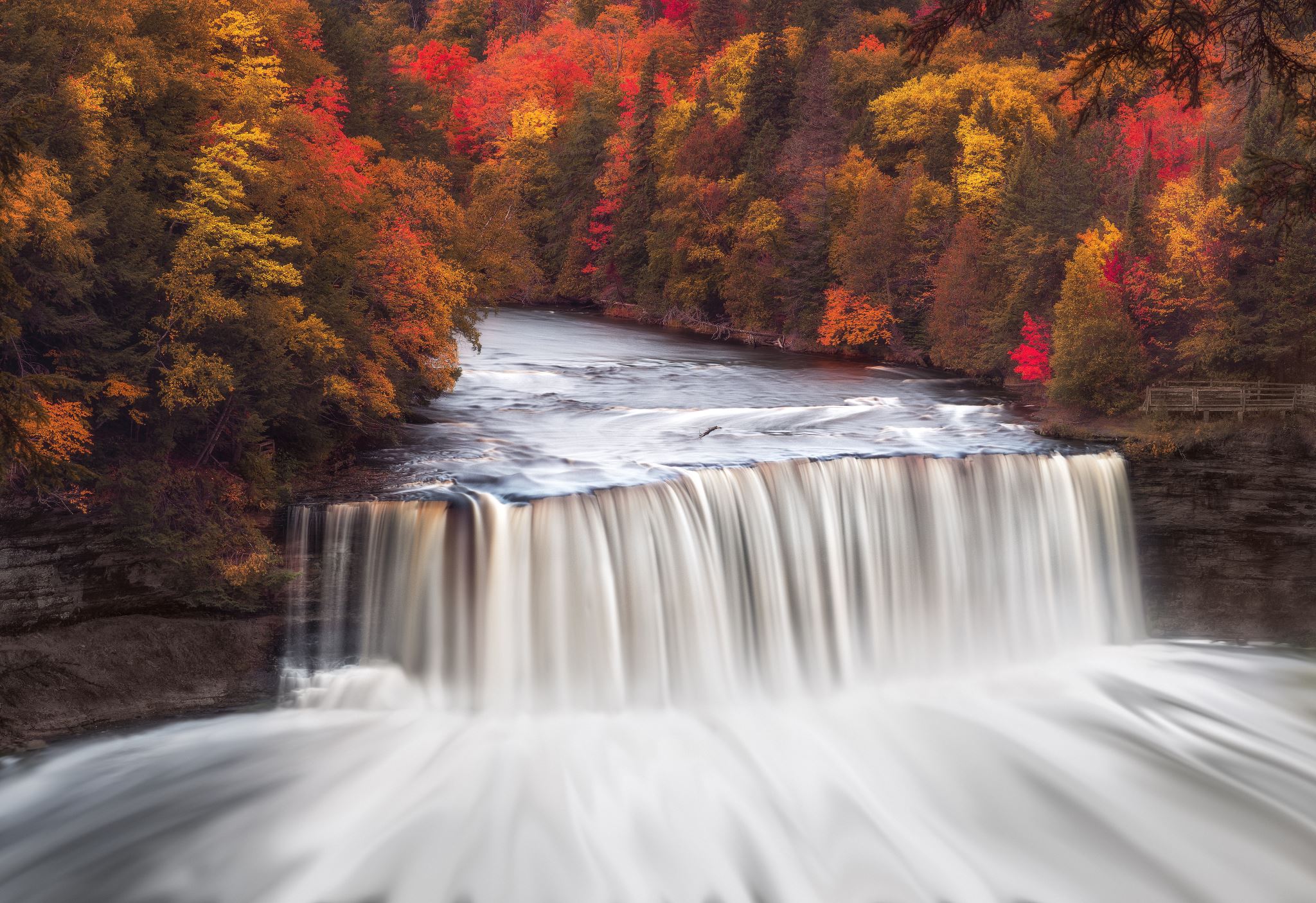 Hatchery Challenges
Water - Currently have 74cfs which is a 39% reduction from the original 120cfs. Also, meeting upcoming changes to the waste load allocations.
Disease – IHN and Cold Water. 
Structural – Hatchery built in 1985 and concrete raceways are deteriorating fast. Need replaced. Vat room drainage issues.
Recent Completed Projects
ADA Bathroom
Sprinkler System Repair
Replace the Motor and Drive on Traveling Bridge
Repair Spalling Concrete on Raceways
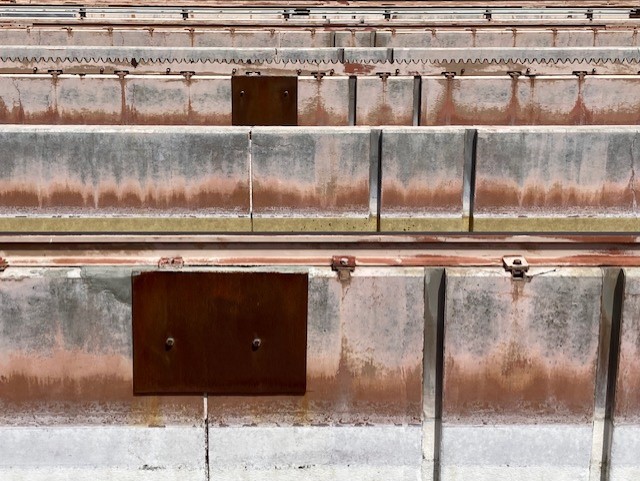 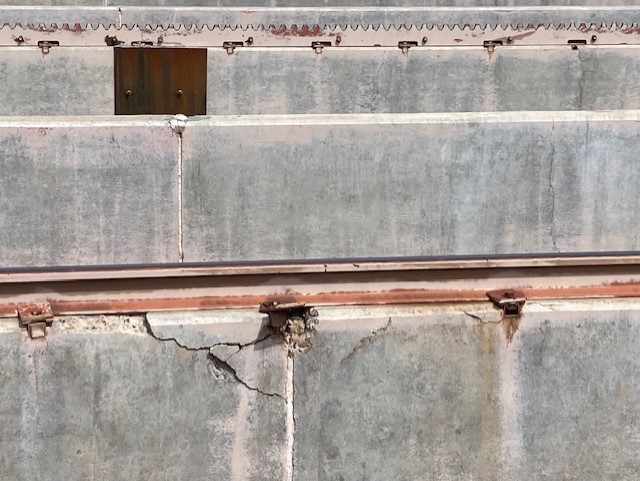 Upcoming Large Projects
New Asphalt
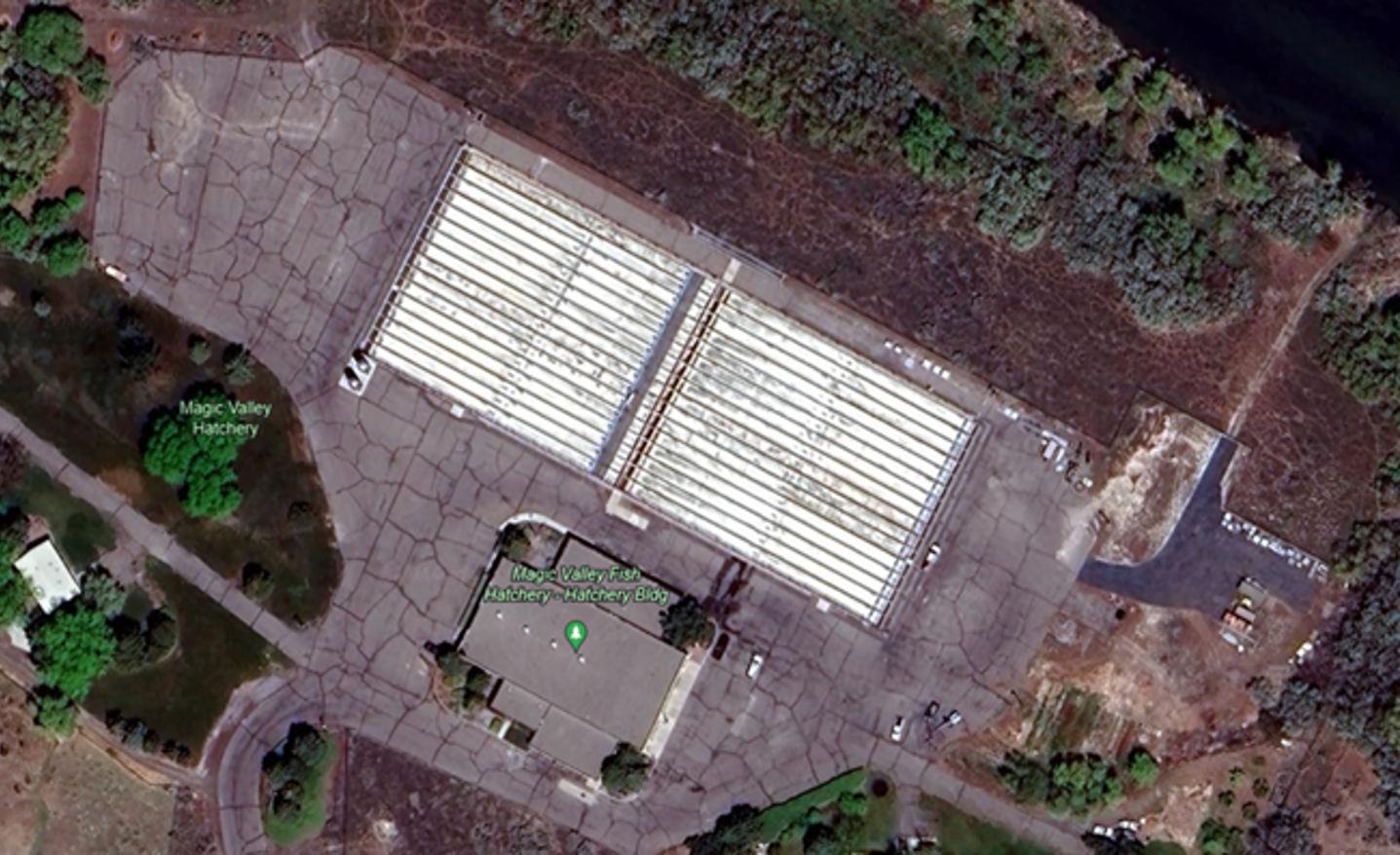 Raceway Rebuild 2028??
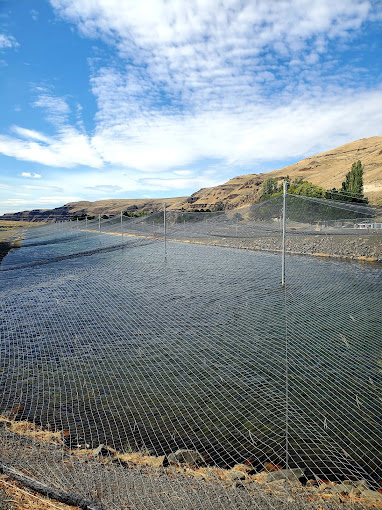 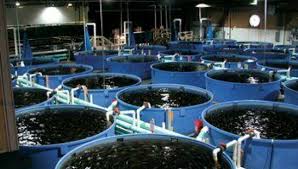